COVID-19 Vaccination of Refugees and Migrants
Jozef Bartovic, WHO Regional Office for Europe
Impact of the pandemic
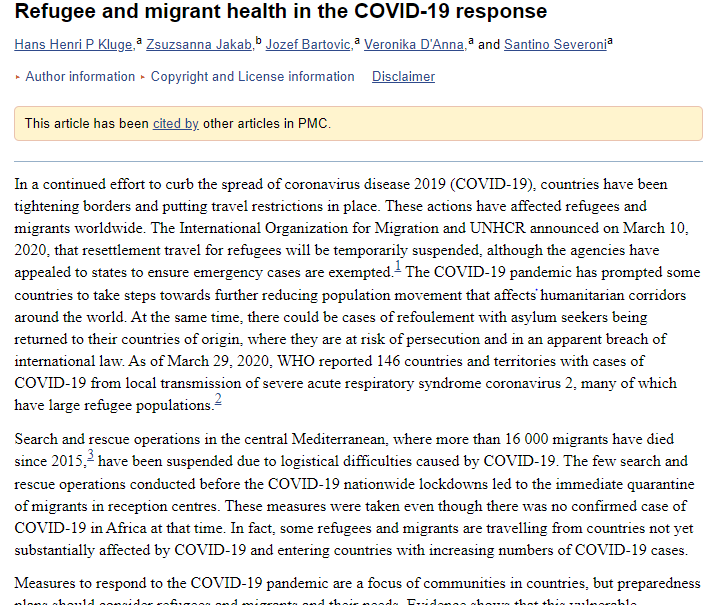 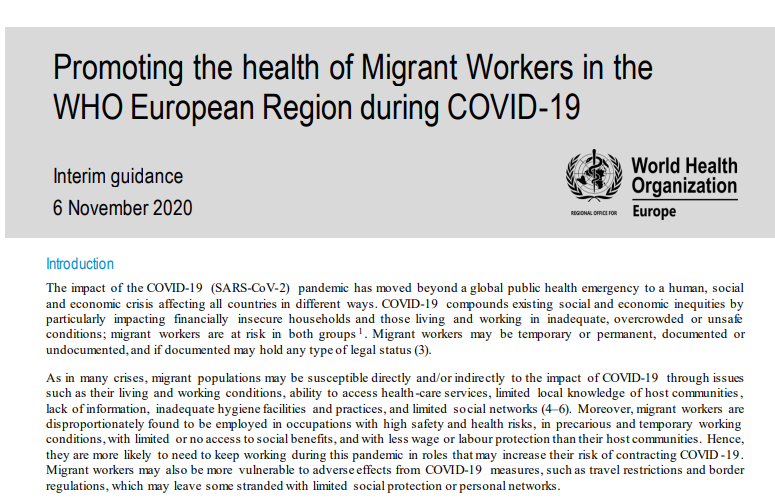 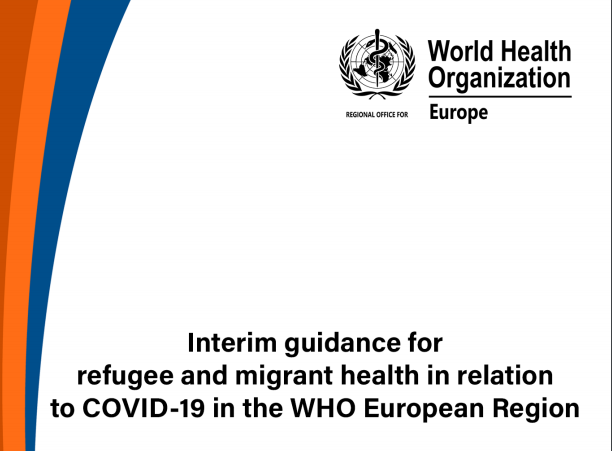 24/03/2021
|     Title of the presentation
2
Technical Guidance Series
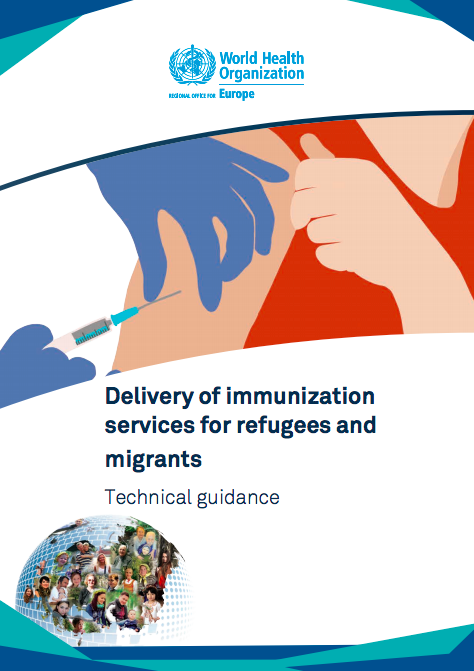 Aim: To inform and provide technical guidance or advice to policymakers and decision-makers

This technical guidance outlines three critical elements for ensuring high levels of vaccination coverage among refugees and migrants: 

    provision of appropriate vaccination services to newly arrived refugees and migrants;

    delivery of immunization services for refugees and migrants as part of mainstream health services; and

    provision of targeted and culturally appropriate immunization services to reach refugees and migrants.
3
TG: Delivery of immunization services for refugees and migrants
Member States are encouraged to consider the following key policy options with a view to ensuring the equitable provision of immunization services to refugees and migrants including addressing barriers to vaccination service delivery and utilization: 

   ensure national immunization programmes (NIPs) take into consideration humanitarian events or crises and health system capacity is adequate;

    consider occupational risk factors and ensure vaccination where needed, particularly for those working in migration centres or crisis situations;

     strengthen the capacity of primary care providers to identify opportunities for vaccination among refugees and migrants; 

    expand vaccination to wider age groups to increase opportunities to ensure vaccination coverage of refugees and migrants;
24/03/2021
|     Title of the presentation
4
[Speaker Notes: Services are supplied and they may be both needed and supplied but not demanded 

services can be needed. But neither demanded nor supplied;]
TG: Delivery of immunization services for refugees and migrants
Member States are encouraged to consider the following key policy options with a view to ensuring the equitable provision of immunization services to refugees and migrants including addressing barriers to vaccination service delivery and utilization: 

    establish or upgrade immunization information systems (IIS) to capture vaccination coverage data for refugees and migrants;

    consider using intensified targeted initiatives to augment vaccination coverage among underserved refugees and migrants; 

    identify barriers, enablers and behavioural factors determining vaccination uptake among refugees and migrants, and develop tailored approaches, including communication and advocacy strategies; and
 
     improve training and awareness of health-care practitioners on the needs and cultural and social perspectives of refugees and migrants.
24/03/2021
|     Title of the presentation
5
[Speaker Notes: Services are supplied and they may be both needed and supplied but not demanded 

services can be needed. But neither demanded nor supplied;]
COVID-19: WHO guidance and key resources
Strategic considerations in preparing for deployment of COVID-19 vaccine and vaccination in the WHO European Region, 9 October 2020

SAGE advisory prioritization road map

Interim position paper: considerations regarding proof of COVID-19 vaccination for international travelers

Ethical consideration for immunity certificates

IHR Annex 6 and 7
24/03/2021
|     Title of the presentation
6
[Speaker Notes: Stage 2 – 11 – 20 %

Sociodemographic groups at significantly higher risk of severe disease or death (depending on country context, examples may include: disadvantaged or persecuted ethnic, racial, gender, and religious groups and sexual minorities; people living with disabilities; people living in extreme poverty, homeless and those living in informal settlements or urban slums; low-income migrant workers; refugees, internally displaced persons, asylum seekers, populations in conflict settings or those affected by humanitarian emergen

Vaciination passports/ records  - good idea but should not be used to restrict liberties/ freed of movement
Legal, data, ethical issues  
IHR annex  6 and 7 states what should be included 
Only vaccine is yellow fever]
WHO EURO Region
Raising awareness – SAGE advisory, guidance, etc.

Better understanding of what is happening on the ground 

EURO region examples from NVDPs: Uzbekistan, Tajikistan – incl refugees; Tajikistan - IDPs

Not just about equitable access, making the right conditions for vaccine uptake 

Humanitarian buffer - populations in humanitarian settings that are not covered in national vaccine deployment plans

Monitoring of situation & support countries to include r&ms, guidance & COs
24/03/2021
|     Title of the presentation
7
Country examples: Serbia
Serbia
National Institute of Public Health starting campaign of immunization in camps 
Vaccinate all refugees staying in camps – no time limit  on stay so incl. transiting refugees  
Proof of vaccination will be issued 
Materials to share info on vaccination, comms training foe health professionals 
Task force – UN agencies, ministries & other stakeholders 

Greece
Task force & national collaboration 
Mapping for underlying condition – on par with local population
Provision to meet the needs – transport to vaccination centers, translators, cultural mediators, etc.
24/03/2021
|     Title of the presentation
8
Thank you
WHO Regional Office for Europe
UN CityMarmorvej 51Copenhagen ØDenmark
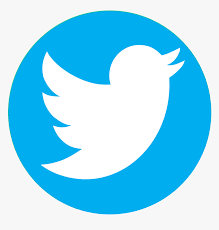 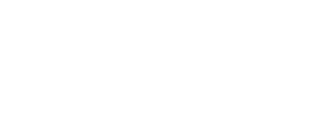 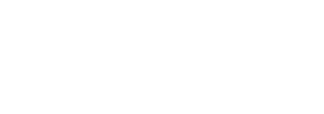 WHO_Europefacebook.com/WHOEuropeinstagram.com/whoeuropeyoutube.com/user/whoeuro
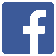 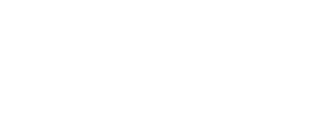 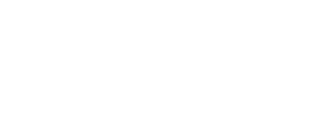 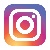 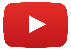 Migration and Health Programme, Office of the Regional Director of Europe